THE ADVENTURES OF
THE MR METS
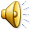 Episode 1:
MR REYNOLDS SAVES THE DAY
ROSS
“Numerical Integration of the Barotropic Vorticity Equation”
“Numerical Integration of the Barotropic Vorticity Equation”
“Numerical Integration of the Barotropic Vorticity Equation”
Z
Z
Z
Z
Z
Z
Z
Z
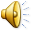 “Numerical Integration of the Barotropic Vorticity Equation”
“Numerical Integration of the Barotropic Vorticity Equation”
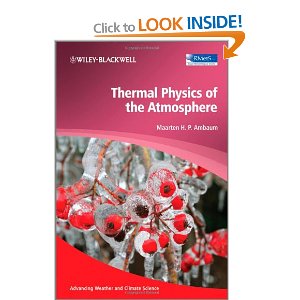 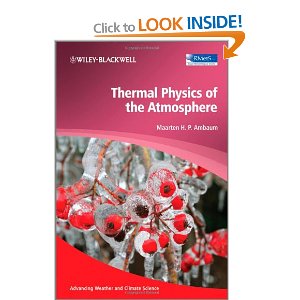 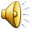 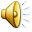 METOPRIME
BANSHEE
QUATRO
WONG
PERRY
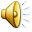 METOPRIME
BANSHEE
QUATRO
WONG
PERRY
METOPRIME
BANSHEE
QUATRO
WONG
PERRY
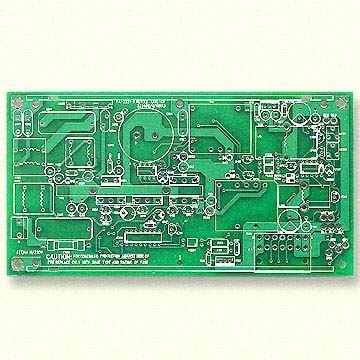 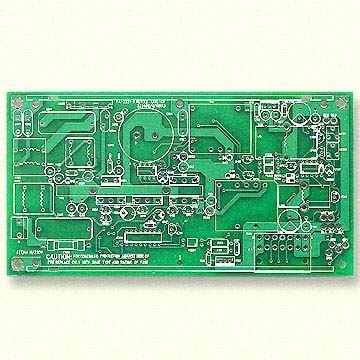 He
He
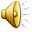 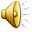 He
He
He
He
?
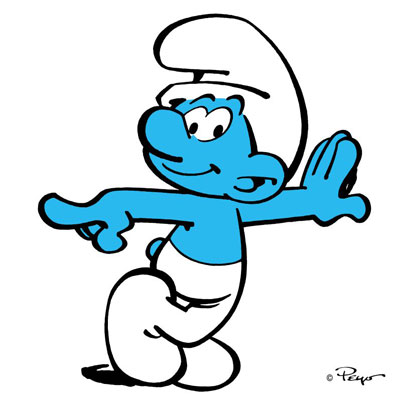 He
He
ROSS
ROSS
PANTO
CUPBOARD
PANTO
PANTO
IT’S BEHIND YOU !!
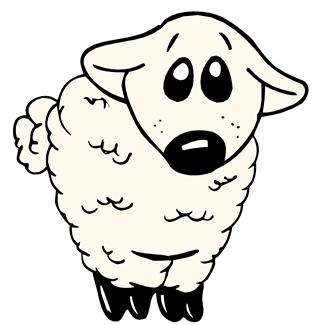 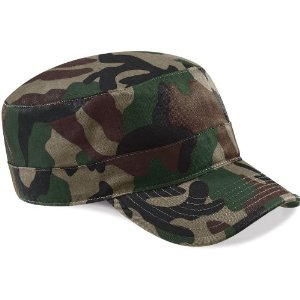 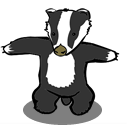 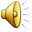 PANTO
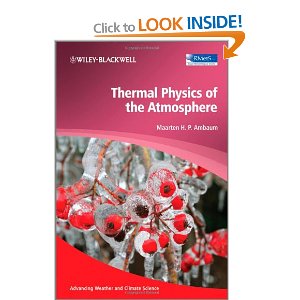 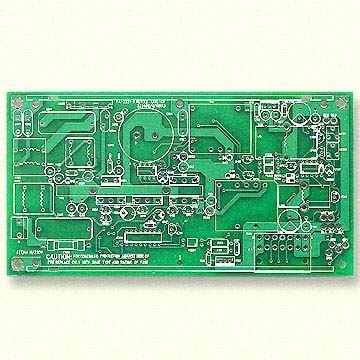 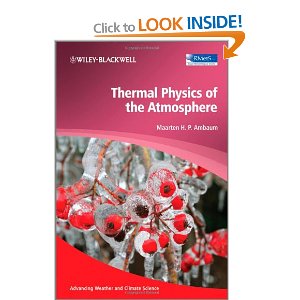 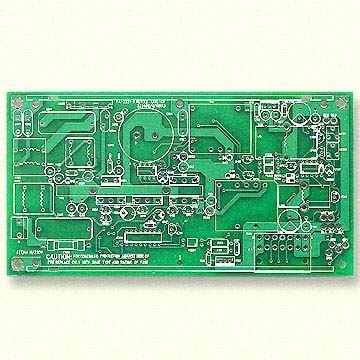 CUPBOARD
The Spy Who Loved Meteorology
1U07
CUPBOARD
The Spy Who Loved Meteorology
1U07
The Spy Who Loved Meteorology
1U07
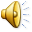 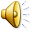 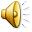 THE END